Měření proprioceptivních gnostických 
funkcí
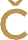 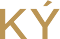 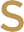 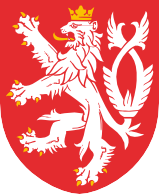 HIGH	PERFORMANCE 
PROGRAM
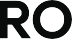 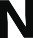 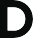 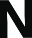 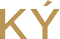 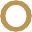 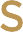 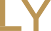 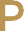 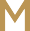 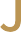 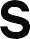 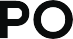 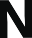 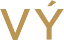 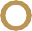 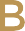 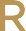 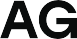 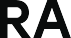 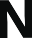 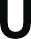 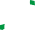 Aktuální stav projektu
O co se snažíme
Vymyslet způsob jak potřebné informace získat
Digitalizovat měření objektivně, opakovatelně
Připravit přístroje pro budoucí měření většího počtu jedinců a následné stanovení norem
Co víme
Kvalita neuroproprioceptivního zpracování naším mozkem má zásadní význam pro koordinovaný pohyb, pro motorické učení, pro prevenci pohybových poruch.
Informace, které o těchto funkcích máme jsou pouze v klinické podobě 
Co nevíme
Neexistují zavedené způsoby objektivního měření
Neexistují hotové přístroje
Neexistují data pro stanovení norem
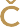 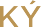 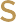 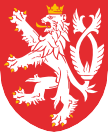 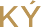 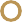 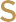 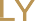 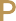 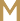 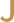 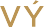 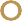 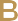 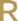 2
HIGH PERFORMANCE PROGRAM
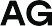 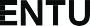 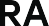 Tým
Technologové a vývojáři
Ing. David Sedláček Ph.D.
doc. Mgr. Matěj Hoffman, Ph.D.
Bc. Ježek Vojtěch
Kateřina Horáčková
Ing. Barbora Koudelková
Ing. Josef Kortan
Ing. Vojtěch Jankovský
Jakub Roček
s účastí FEL ČVUT
Katedra počítačové grafiky a interakce
Katedra kybernetiky
Vedení projektu
prof. Paedr. Pavel Kolář Ph.D.
Odborníci v oblasti fyzioterapie a propriocepce
Mgr. Petra Valouchová, Ph.D., 
Mgr. Lenka Oplatková
Projektové řízení
doc. RNDr. Tomáš Hudeček, Ph.D.
Ing. Renáta El Bourahi
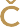 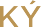 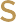 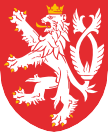 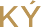 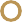 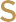 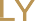 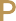 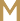 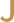 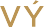 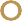 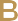 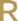 3
HIGH PERFORMANCE PROGRAM
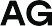 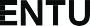 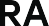 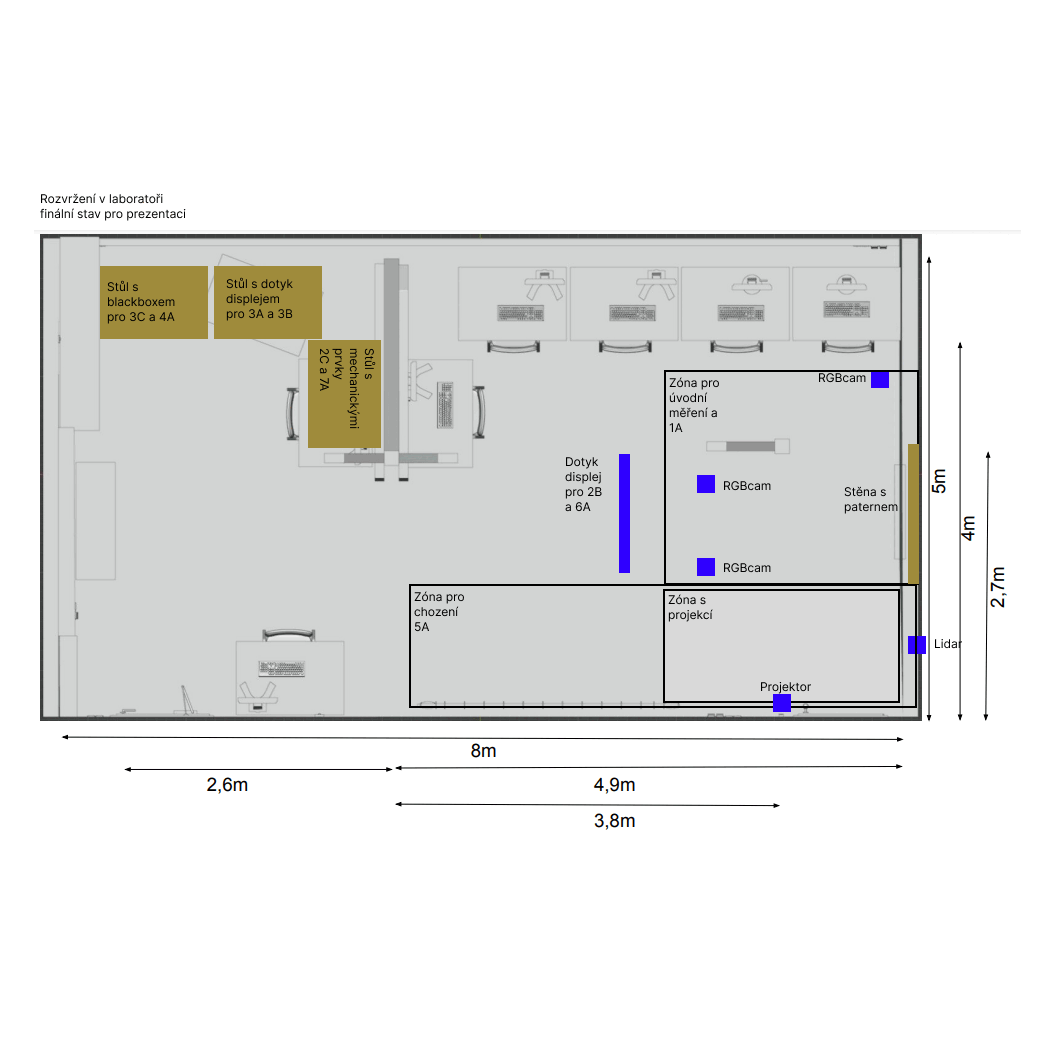 Výsledky projektu
Čeho jsme dosáhli
Nastavili jsme workflow celého vyšetření v rámci laboratoře na FEL ČVUT (obr =>)
Vznikl návrh a technologická specifikace “stanovišť” odpovídající potřebám klinické praxe
Implementovali jsme pomocí různých zařízení poloautomatické postupy pro získání dat od měřeného jedince
Vyrobili jsme prototypy zařízení k dalšímu iterování, testování a ladění a následně k využití pro
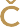 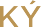 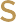 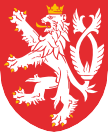 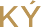 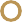 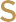 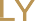 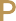 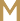 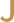 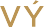 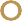 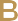 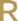 4
HIGH PERFORMANCE PROGRAM
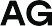 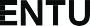 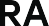 Jednotlivá měření
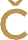 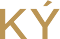 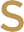 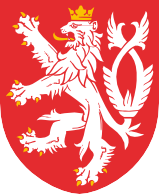 HIGH	PERFORMANCE 
PROGRAM
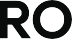 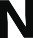 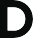 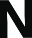 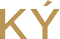 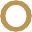 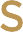 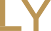 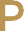 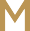 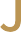 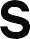 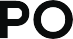 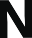 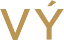 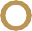 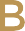 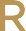 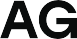 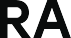 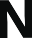 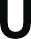 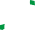 Zatemnění očí
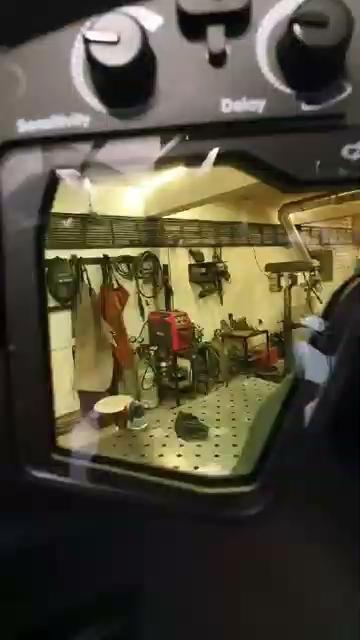 Během vyšetření je potřeba, aby subjekt neviděl.
Vyrobili jsme proto brýle s řiditelným zatmavováním.
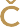 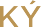 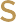 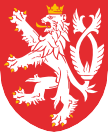 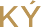 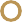 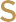 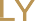 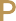 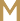 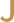 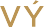 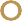 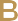 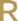 6
HIGH PERFORMANCE PROGRAM
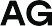 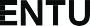 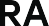 Úvodní měření těla - 0A
Stěna s potiskem
Měříme
Šířka ramen
Šířka pánve
Délka chodidla
Postup
Subjekt bude oblečen v přiléhavém oblečení
Subjekt se postaví zády ke stěně s tapetou
Asistent stiskne tlačítko
Kamery zachytí obraz a vyhodnotí míry
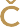 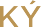 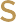 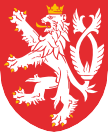 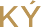 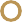 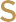 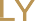 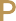 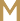 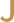 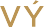 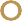 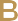 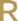 7
HIGH PERFORMANCE PROGRAM
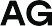 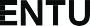 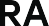 Úvodní měření těla - 0A
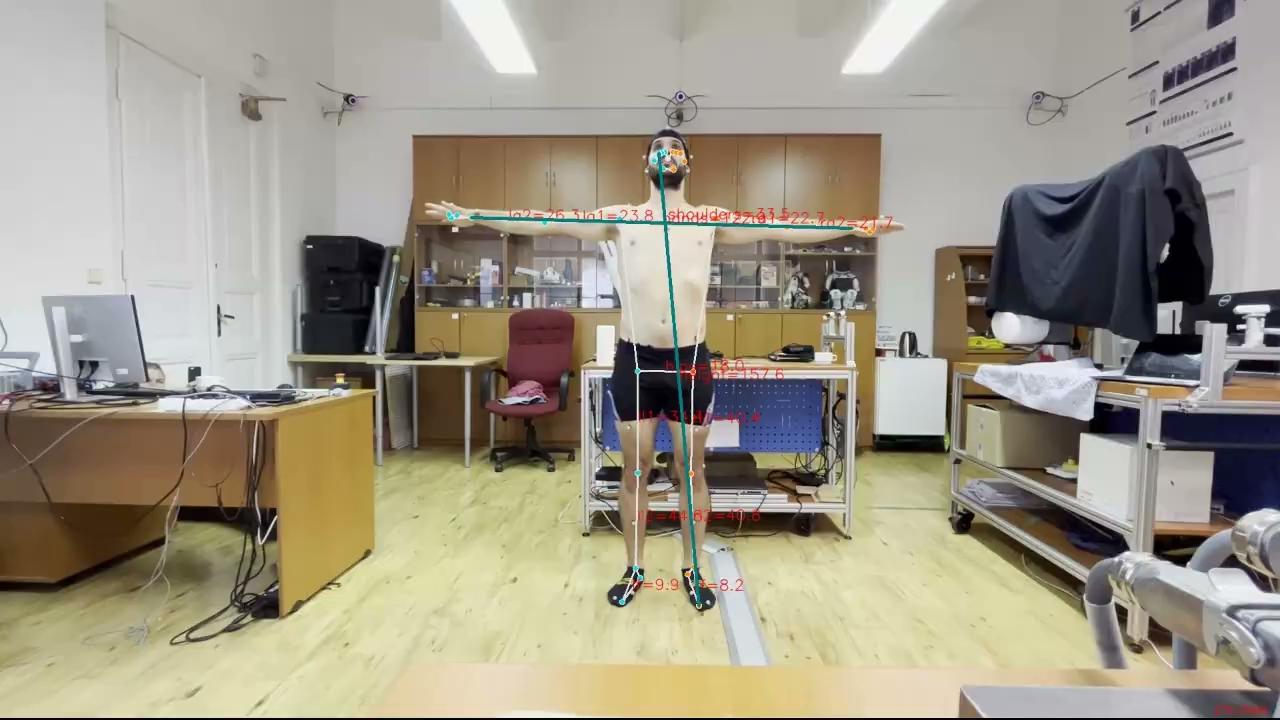 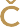 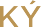 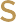 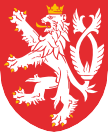 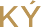 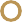 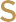 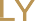 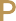 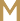 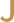 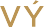 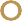 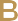 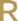 8
HIGH PERFORMANCE PROGRAM
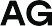 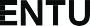 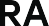 Test 1A - Měření tělesného schématu
Stěna s potiskem
Měříme
Rozměr části těla, který subjekt ukáže
Postup
Subjekt se postaví na předem definované místo
Subjektu budou zatmaveny brýle
Subjekt dostane instrukci ukázat určitým způsobem rozměr části svého těla 
Asistent stiskne tlačítko na označení času začátku
Subjekt ukáže
Asistent stiskne tlačítko jako konec měření
Kamera zachytí obraz a vyhodnotí rozměr
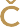 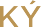 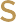 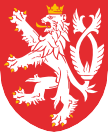 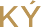 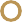 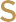 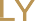 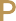 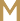 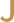 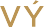 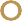 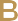 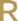 9
HIGH PERFORMANCE PROGRAM
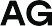 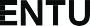 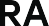 Test 1A - Měření tělesného schématu
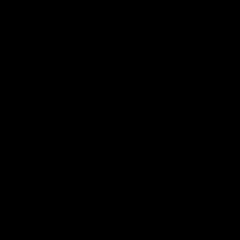 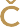 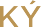 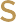 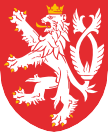 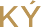 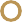 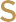 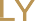 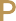 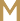 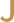 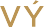 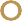 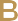 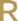 10
HIGH PERFORMANCE PROGRAM
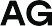 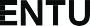 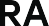 Test 2A - Polohocit
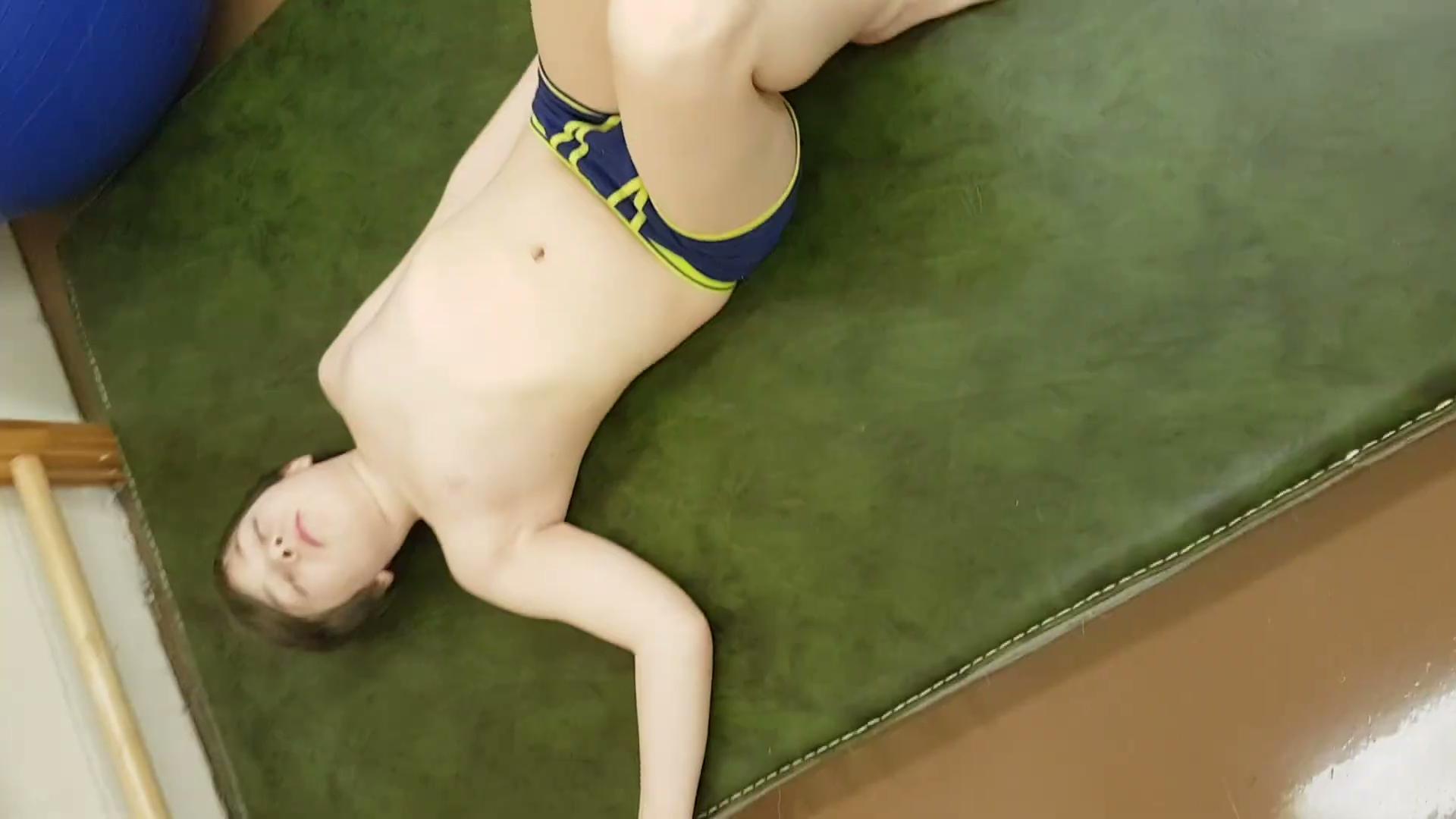 Zatím bez technologického řešení
Ukázka problematiky, kterou je třeba technologicky řešit ve videu
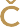 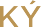 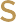 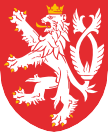 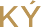 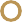 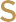 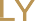 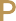 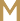 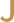 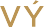 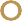 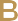 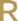 11
HIGH PERFORMANCE PROGRAM
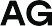 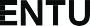 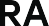 Test 2B - Pohybocit
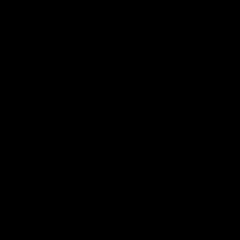 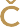 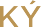 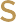 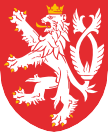 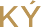 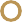 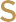 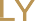 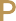 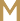 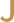 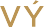 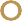 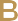 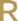 12
HIGH PERFORMANCE PROGRAM
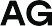 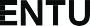 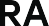 Test 2B - Pohybocit
Dotykový monitor
Měříme
Vzdálenost těžiště ruky prvního doteku od markeru
Vzdálenost těžiště ruky druhého doteku od markeru a prvního doteku
Rotace ruky prvního doteku
Rotace ruky druhého doteku
Postup
Subjekt se postaví na předem definované místo
Na stěně se zobrazí projekcí marker
Subjekt dostane instrukci položit ruku na marker a vrátit ruku podél těla
Subjektu budou zatmaveny brýle
Subjekt dostane instrukci položit ruku na stejné místo, kde byl marker poslepu a dát ruku podél těla
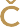 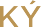 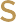 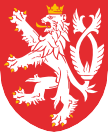 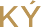 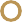 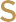 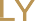 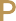 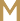 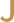 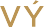 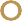 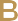 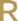 13
HIGH PERFORMANCE PROGRAM
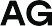 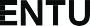 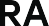 Test 2B - Pohybocit
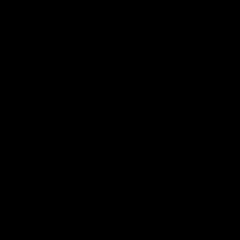 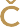 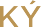 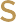 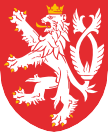 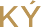 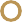 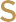 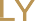 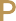 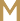 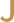 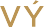 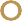 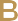 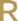 14
HIGH PERFORMANCE PROGRAM
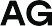 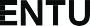 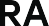 Test 2C - Pohybocit
Měříme
Doba od počátku pohybu stroje do stisknutí tlačítka
Správnost označení směru
Postup
Subjekt položí ruku na mechanismus
Subjekt dostane instrukci stisknout tlačítko hned jak ucítí, že mu je pohybováno rukou a kterým směrem
Subjektu stiskne jedno tlačítko nebo stroj dojde do koncové polohy a ukončí sekvenci
Subjekt označí po rozmyslu tlačítkem, kterým směřem se mu ruka hýbala
Konstrukce
Krokový motor s enkodérem v pantu
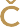 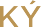 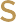 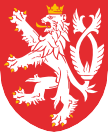 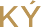 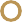 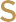 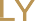 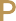 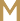 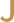 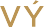 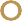 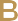 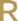 15
HIGH PERFORMANCE PROGRAM
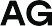 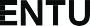 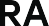 Test 2C - Pohybocit
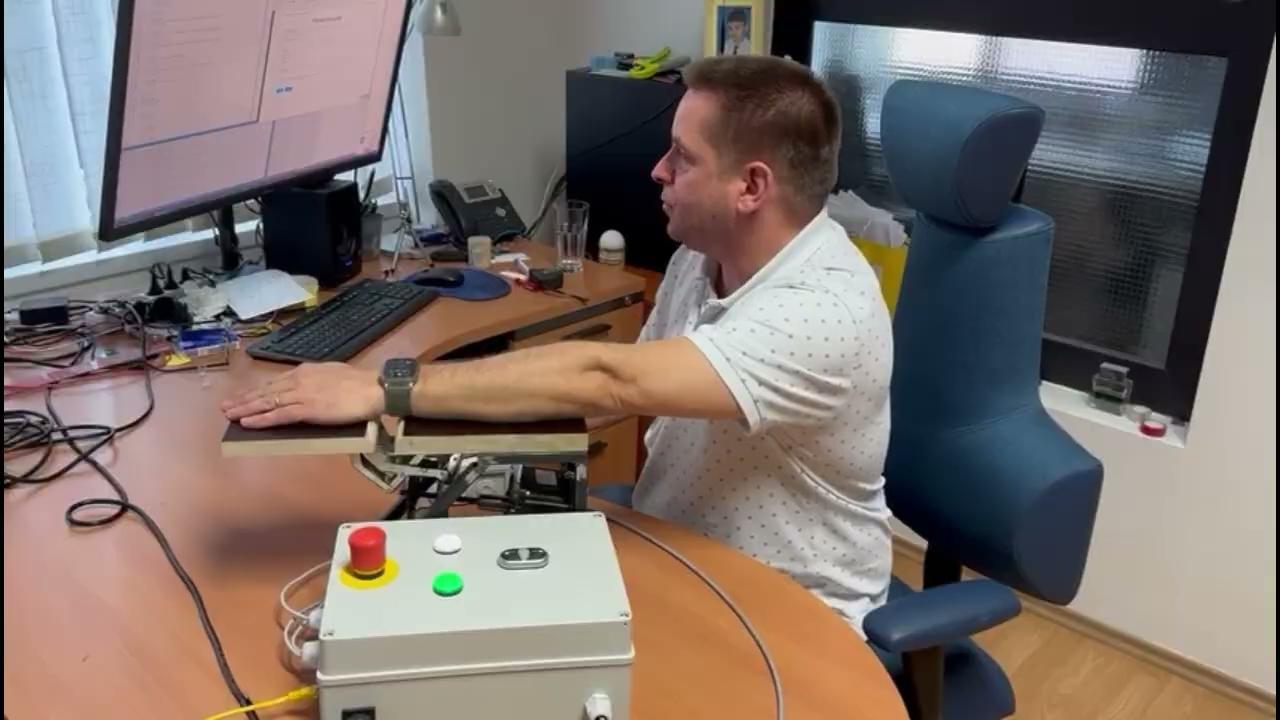 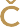 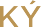 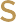 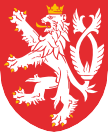 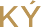 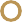 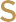 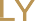 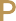 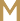 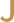 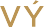 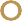 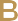 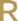 16
HIGH PERFORMANCE PROGRAM
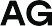 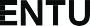 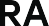 Test 3A - Stereognózie šíře
Měříme
Odchylka od referenčního rozměru
Odchylka od kolmice na jehlan
Postup
Subjekt dostane instrukce a nachystá si ruku na tlačítko
Subjektu budou zatmaveny brýle
Subjekt nahmatá první předmět (buď dostane od asistenta nebo bude pořadí předmětů dáno zleva doprava a předměty budou pevně ukotveny na stole)
Subjekt musí povolit ruku
Subjekt na dotykové obrazovce stejnou rukou na jehlanu najede na stejnou šíři a dotkne se v tom místě dotykové obrazovky
Subjekt stiskne externí tlačítko pro potvrzení konce
Jehlan
Předměty
Tlačítko
Dotykový monitor
Stůl s předměty
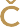 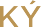 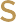 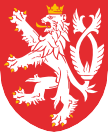 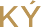 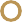 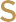 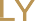 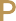 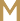 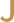 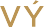 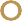 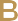 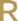 17
HIGH PERFORMANCE PROGRAM
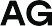 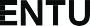 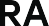 Test 3A - Stereognózie šíře
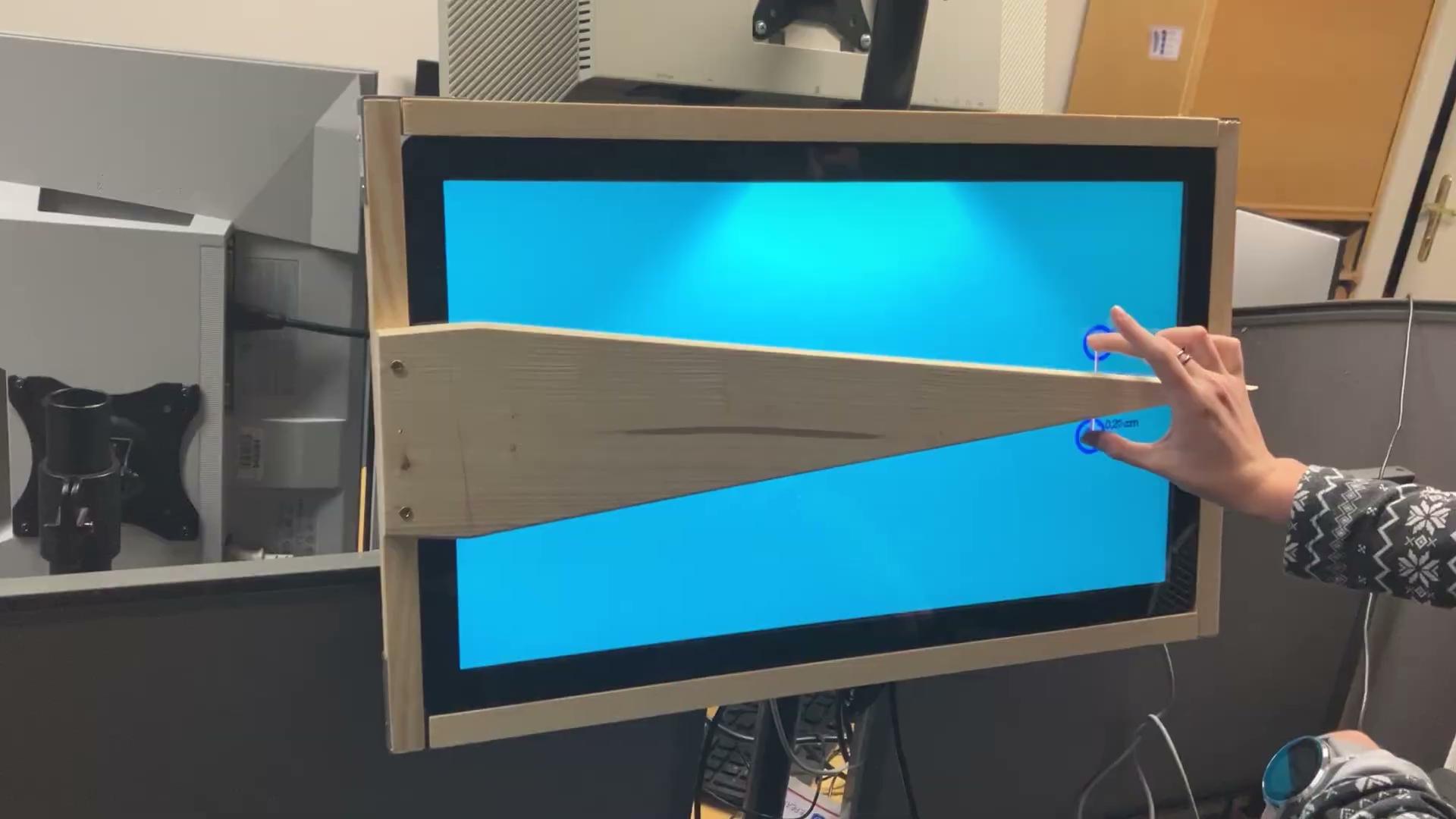 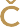 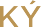 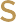 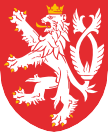 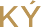 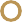 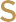 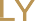 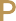 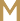 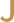 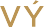 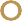 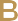 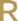 18
HIGH PERFORMANCE PROGRAM
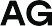 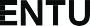 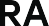 Test 3B - Stereognózie váha
Měříme
Počet správných označení, který předmět je těžší
Postup
Subjekt postupně dostává na obrazovce instrukce, aby bral dva předměty do rukou
Subjekt na obrazovce označí jednu ze tří odpovědí (první předmět těžší, druhý předmět, nerozhodně)
Sekvence se opakuje x krát
Předměty
A
B
C
D
Dotykový monitor
Stůl s předměty
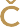 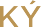 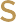 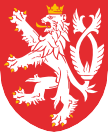 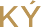 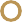 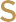 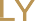 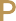 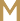 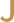 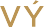 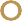 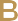 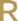 19
HIGH PERFORMANCE PROGRAM
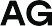 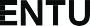 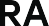 Test 3B - Stereognózie váha
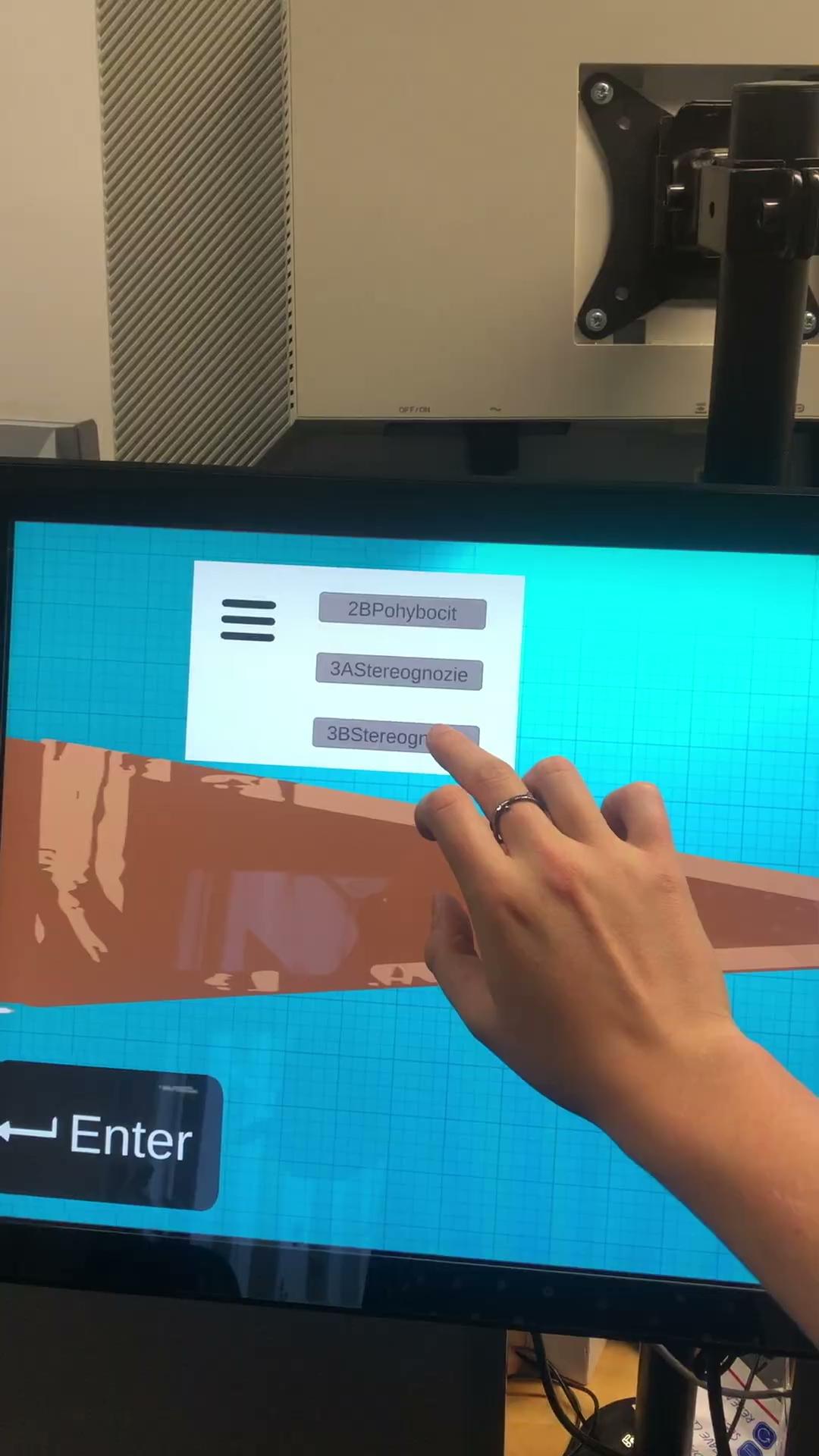 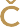 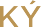 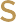 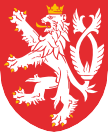 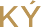 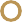 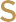 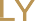 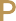 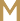 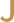 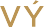 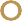 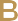 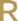 20
HIGH PERFORMANCE PROGRAM
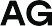 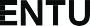 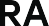 Test 3C - Stereognózie tvar/gesto ruky
Měříme
Počet správných označení, který předmět měl zvolit
Postup
Subjekt dostane instrukci na displeji, jaký předmět má najít
Subjekt vsune ruce do neprůhledného boxu a operuje bez vidění.
Subjekt najde předmět a na dotykovém displeji označí pozici kolikátý předmět byl z leva.
Sekvence se opakuje podle počtu předmětů
TV
Neprůhledný box
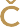 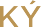 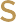 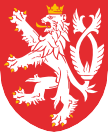 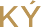 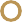 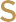 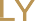 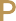 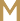 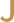 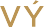 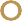 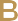 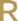 21
HIGH PERFORMANCE PROGRAM
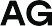 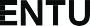 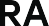 Test 3C - Stereognózie tvar/gesto ruky
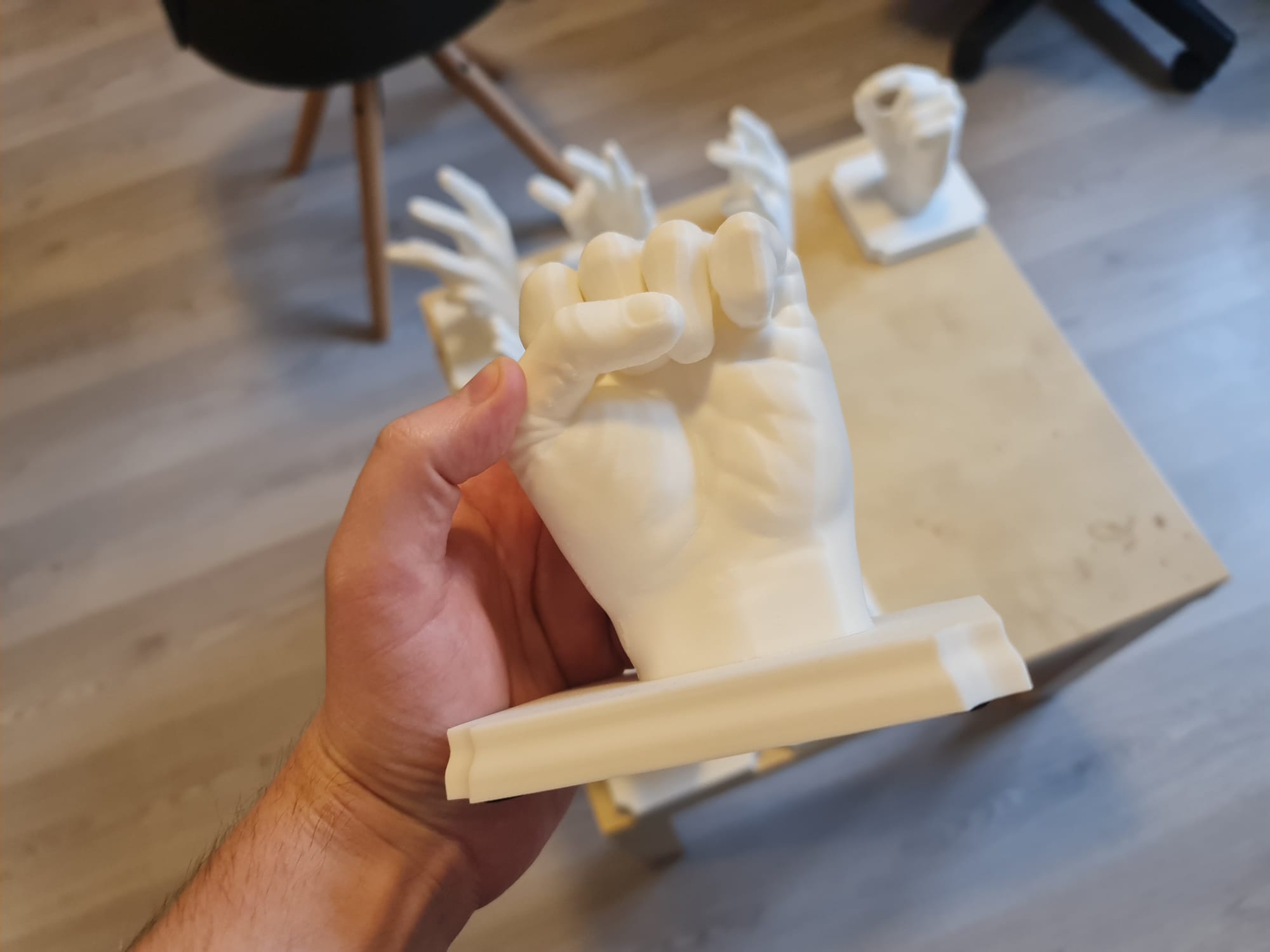 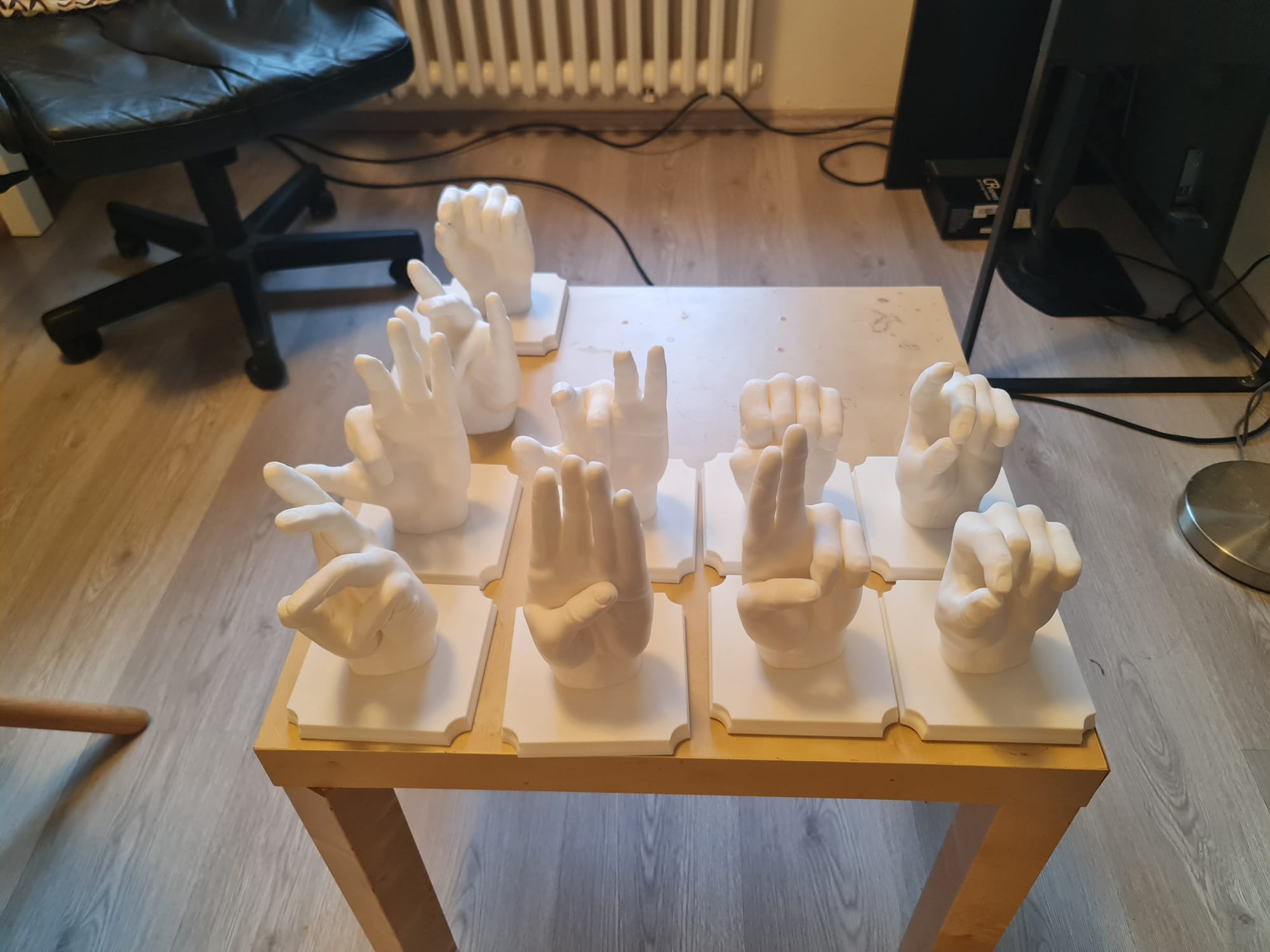 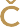 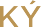 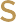 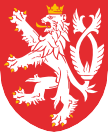 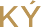 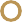 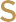 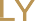 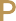 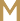 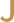 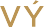 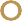 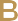 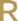 22
HIGH PERFORMANCE PROGRAM
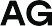 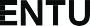 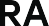 Test 4A - Proprioceptivně vizuální představa
Měříme
Počet správných označení, který předmět měl zvolit
Postup
Subjekt dostane instrukci postupovat zleva doprava předmět po předmětu.
Subjekt vsune ruce do neprůhledného boxu a operuje bez vidění.
Subjekt najde první předmět a po osahání na dotykové obrazovce vybere obrázek s totožným gestem
Sekvence se opakuje podle počtu předmětů
TV
Neprůhledný box
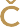 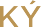 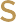 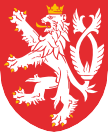 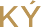 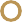 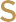 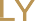 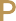 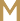 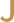 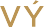 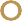 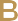 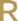 23
HIGH PERFORMANCE PROGRAM
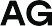 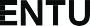 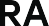 Test 4A - Proprioceptivně vizuální představa
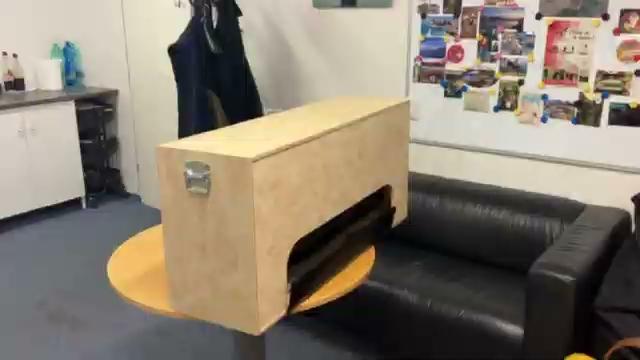 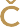 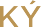 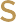 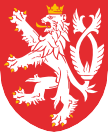 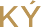 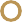 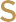 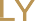 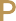 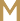 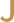 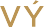 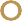 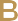 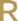 24
HIGH PERFORMANCE PROGRAM
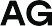 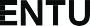 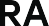 Test 5A - Schopnost orientace v prostoru bez zraku
Měříme
Odchylka vzdálenosti od správného bodu ve dvou osách
Postup
Subjekt se postaví na předem definované místo
Subjektu bude projekcí ukázán cílový bod
Subjektu budou zatmaveny brýle
Subjekt poslepu dojde na koncové místo
Systém vyhodnotí měření
Projekce
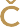 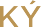 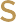 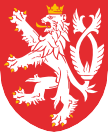 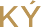 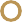 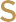 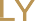 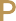 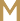 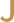 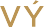 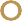 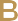 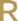 25
HIGH PERFORMANCE PROGRAM
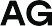 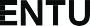 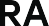 Test 5A - Schopnost orientace v prostoru bez zraku
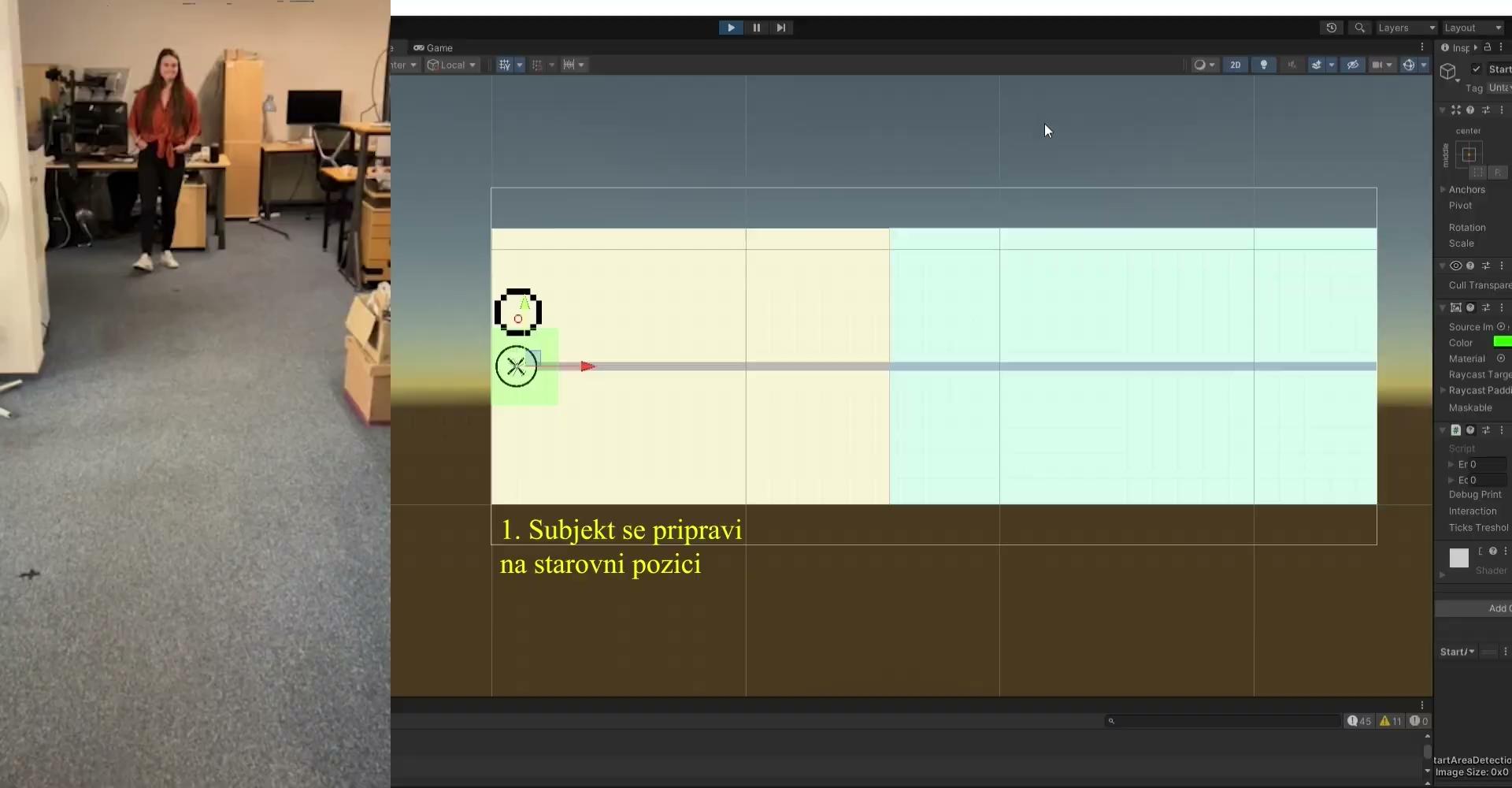 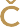 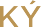 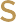 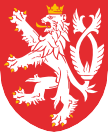 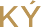 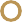 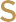 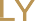 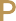 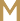 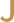 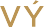 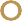 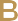 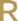 26
HIGH PERFORMANCE PROGRAM
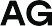 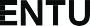 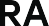 Test 6A - Vizuální motorické opakování (zrcadlení)
Měříme
Doba od zadání do uvedení těla do pozice
Odchylky úhlů částí kostry
Postup
Subjekt se postaví na předem definované místo
Subjektu bude projekcí ukázána cílová poloha těla
Subjektu budou zatmaveny brýle
Subjekt poslepu napodobí polohu vzoru
Asistent stiskne tlačítko jako konec měření
Kamera zachytí obraz a vyhodnotí
Displej
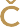 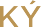 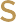 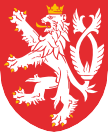 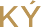 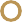 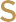 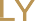 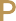 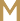 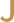 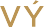 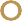 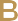 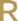 27
HIGH PERFORMANCE PROGRAM
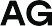 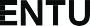 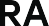 Test 6A - Vizuální motorické opakování (zrcadlení)
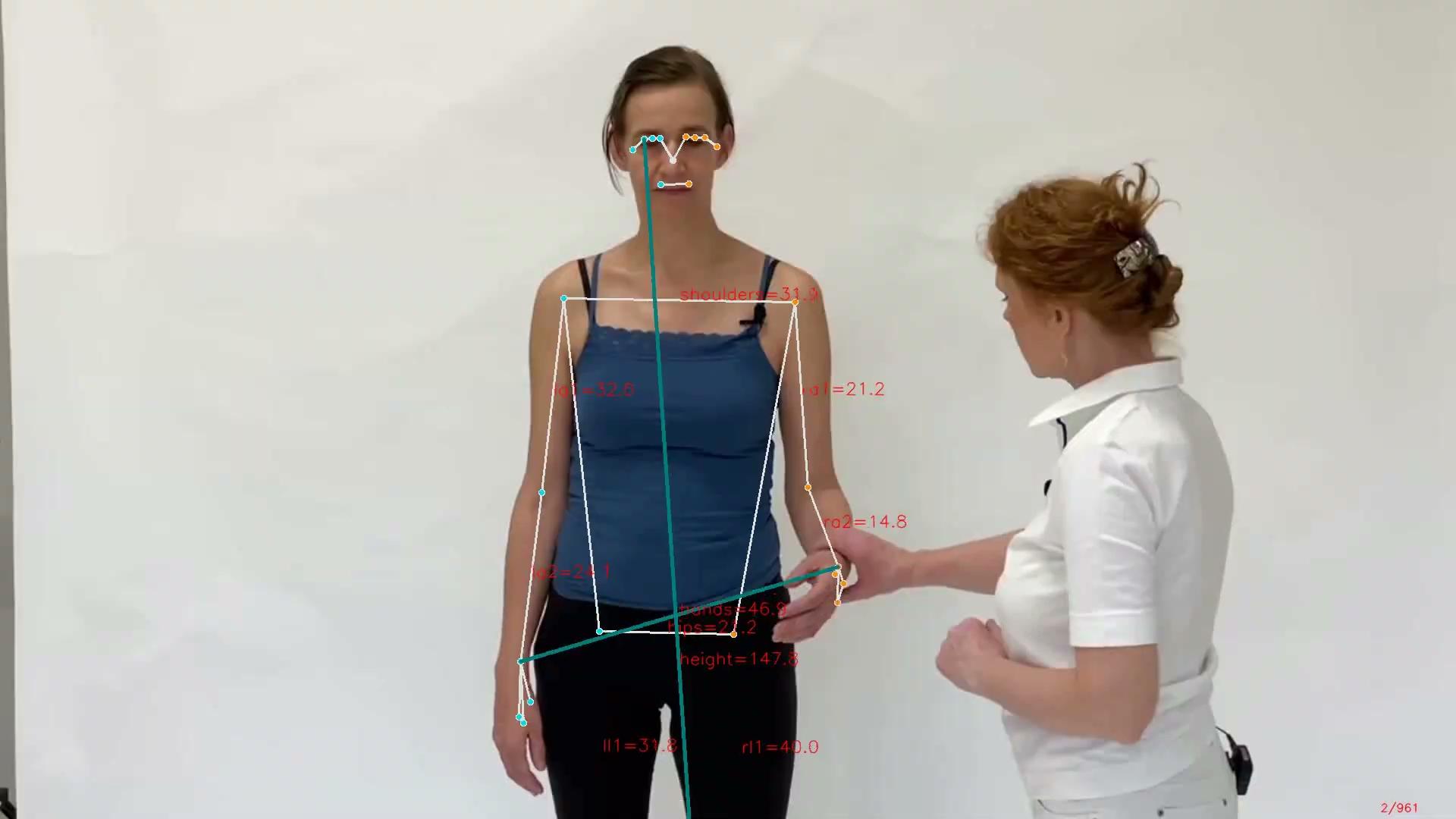 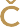 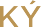 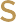 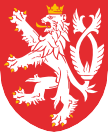 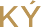 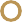 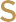 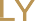 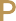 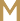 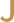 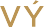 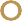 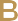 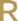 28
HIGH PERFORMANCE PROGRAM
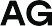 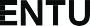 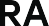 Test 7A - Reakce na sílu
Měříme
Rychlost návratu do referenční polohy v každém měření
Schopnost vrátit se do referenční polohy
Postup
Subjekt uchopí pohyblivý magnet
Subjekt stiskne tlačítko na započetí sekvence
Počítač průběžně mění sílu elektromagnetu a průběžně zaznamenává vzdálenost z laserového měřáku
Po ukončení sekvence se elektromagnet vypne
Počítač vyhodnotí výsledky
Úchyt pro ruku
Lineární vedení
Referenční poloha
Tlačítko
Krokový motor
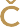 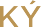 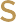 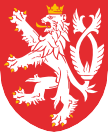 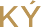 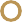 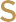 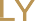 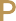 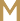 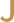 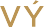 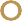 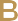 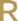 29
HIGH PERFORMANCE PROGRAM
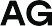 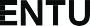 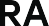 Test 7A - Reakce na sílu
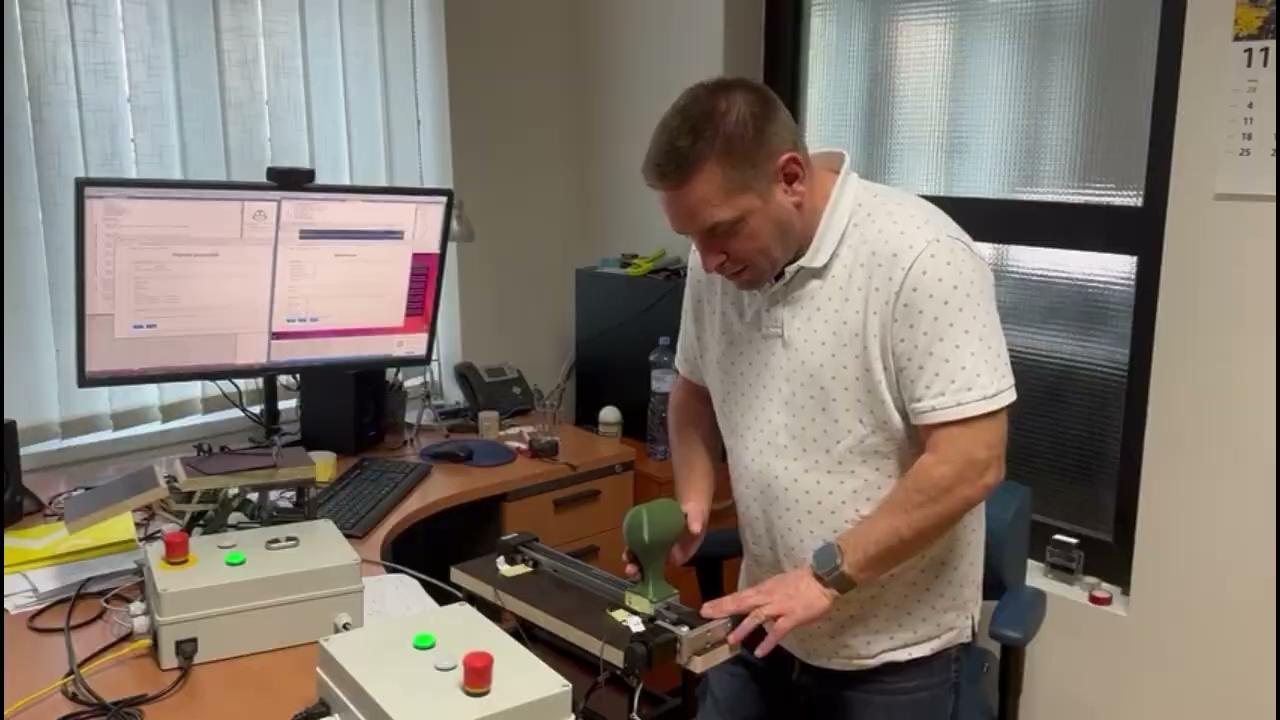 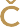 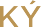 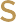 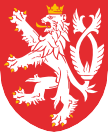 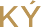 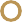 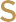 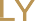 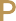 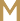 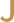 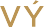 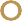 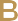 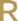 30
HIGH PERFORMANCE PROGRAM
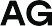 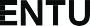 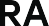 Doplňující informace
Kontakty
Ing. Renáta El Bourahi
renata.bourahi@lfmotol.cuni.cz
nebo 
doc. RNDr. Tomáš Hudeček, Ph.D.
hudecek@dr.com
Vhodnost
Výsledky měření mohou být vhodné pro všechny sporty. Pro různé sporty může být vhodná jen podmnožina měření. Je ale nutné vypracovat nejdříve statistiky a normy měření, aby bylo možné výsledky u sportovců porovnávat s validovanými hodnotami
Provoz
V případě pokračování na projektu by v druhé polovině roku 2025 mělo být možné  zájemce zahrnout do testovacího provozu. Ostrý provoz je podmíněný výsledky testovacího.
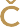 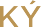 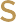 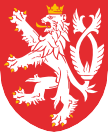 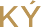 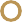 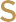 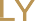 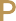 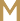 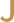 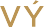 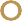 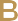 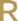 31
HIGH PERFORMANCE PROGRAM
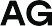 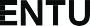 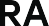 DĚKUJEME ZA POZORNOST
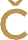 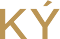 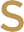 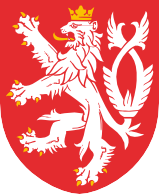 HIGH	PERFORMANCE 
PROGRAM
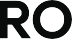 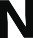 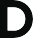 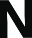 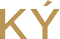 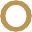 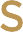 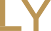 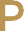 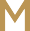 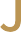 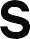 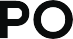 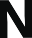 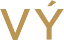 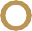 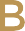 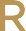 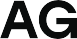 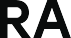 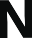 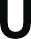 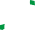